EEN DRAAIBOEK MAKEN.
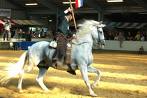 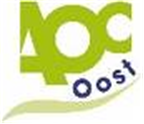 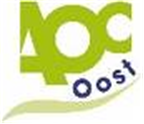 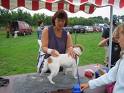 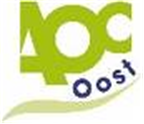 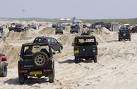 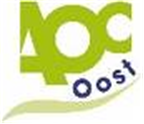 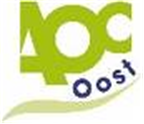 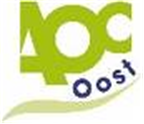 HOE – WAAR- WIE –WATEN WAAROM EEN  DRAAIBOEK.
WAT VOOR EEN DRAAIBOEK.
ALLE DRAAIBOEKEN ZIJN LANG NIET HET ZELFDE .
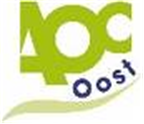 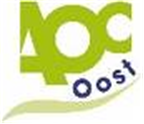 TWEE VORMEN
Een draaiboek is een algemene benaming voor een medium, dat refereert aan een gebeurtenis, script of evenement, waarin tot in detail beschreven staat wat er gebeuren moet, welke middelen daarvoor nodig zijn en wie welke taken heeft.
Ruwweg kunnen er twee vormen van draaiboeken worden onderscheiden:
Een draaiboek voor een evenement of gebeurtenis die op stapel staat, bijvoorbeeld 
in de filmwereld, in de vorm van een zogeheten script, met daarin onder meer de precieze beschrijving van scènes en teksten
bij evenementen (festivals, kampen, bruiloften etc.), met daarin onder meer het tijdsprogramma en de taken van de verschillende medewerkers
bij televisie, hierbij wordt vrijwel altijd gewerkt met een draaiboek. In sommige gevallen, zoals bij talkshows (die niet van tevoren vallen te scripten), kan ook worden gewerkt met een line-up. Een tv-draaiboek kan zowel bestaan uit een cameradraaiboek als een draaiboek voor bijvoorbeeld de productie.
Een draaiboek wat ter hand genomen kan worden, mocht een bepaalde gebeurtenis zich voordoen. Dit draaiboek, ook wel scenario genoemd, wordt onder meer toegepast bij ongevallen of rampen. Het draaiboek bij een uitvaart wordt een scenarium genoemd.
Het opstellen van een draaiboek
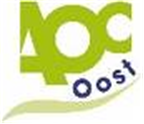 Een goed draaiboek is onmisbaar bij elk evenement, zowel bij de voorbereiding als tijdens het evenement.
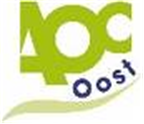 ORGANISEREN VAN EEN EVENEMENT.
Het besluit is genomen om een evenement te organiseren. Dan moet er iemand binnen je bedrijf worden aangewezen die de organisatie en de verantwoording op zich neemt. Je kunt deze taak uitbesteden aan de afdeling (marketing)communicatie. Ook de afdeling personeelszaken is een geschikte keuze, zeker als het evenement voor interne doelgroepen wordt georganiseerd. Het komt ook voor dat de administratie, het (directie-)secretariaat of de directie zelf de organisatie op zich neemt. Het organiseren van een evenement is vaak meer werk dan wordt gedacht. Stel daarom altijd naast de verantwoordelijke ook een organisatieteam samen. Dit is niet alleen praktisch, want ook beslissingen krijgen hierdoor meer draagkracht.
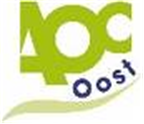 VOOR AANVANG.
Ga na wat de aanleiding van het evenement is. • Definieer vervolgens de doelstellingen van het evenement. • Stel het beschikbaar budget vast.• Bepaal de vorm ofwel het soort evenement. • Benoem de aard of het karakter van het evenement. • Maak een profiel van de gasten.
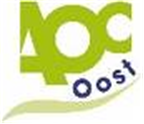 HOE ORGANISEREN WIJ HET!!!!
Intern organiseren of uitbesteden 
• Bedenk of er intern genoeg tijd vrij te maken is om het evenement te organiseren. • Ga na of het budget het toelaat om de organisatie (van bepaalde programmaonderdelen) uit te besteden. • Onderzoek of er genoeg kennis en ervaring in huis is om het evenement zelf te organiseren. • Vraag je af of jouw bedrijf de organisatorische en financiële risico’s kan dragen.
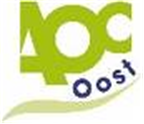 Hoe maak ik een draaiboek om iets te organiseren?
Organiseren: een goed plan is onmisbaar.
Organiseren moet je zelf doen. Het helpt als je een draaiboek maakt. Een draaiboek voorkomt dat je zaken over het hoofd ziet. Het helpt bij het ordenen en verdelen van taken. In het draaiboek staan alle taken en werkzaamheden die gaandeweg aan de orde komen.
 
In het draaiboek maak je met je groepje afspraken over tijdpad en taakverdeling. Vragen over het doel, de doelgroep, de boodschap van het evenement en het vinden van een geschikte werkvorm beantwoord je voordat je aan het draaiboek begint.
 
Plan van aanpak
In het plan van aanpak komen de volgende vragen aan de orde:
Wat wil je organiseren?
Wat is het doel: wat wil je bereiken?
Wie is de doelgroep: bij wie wil je wat bereiken?
Wat is de boodschap?
Wanneer ga je beginnen?
Wanneer ben je klaar?
 
Als je deze vragen hebt beantwoord, is het tijd voor het draaiboek.
 
Draaiboek maken
Je draaiboek werk je telkens bij. Wees concreet over de activiteiten op korte termijn. Over de activiteiten die later plaatsvinden, hoef je in het begin nog niet zo precies te zijn. Die werk je pas uit als je verder bent met de voorbereidingen. Zo kom je tot een gedetailleerd draaiboek waarin van uur tot uur staat beschreven wat er gaat gebeuren, op welke locatie en wie daarvoor verantwoordelijk is.
 
Wat moet er in het draaiboek?
In het draaiboek staat wie wat gaat doen, en vooral wanneer. Maak een schema met ook een kolom voor bijzonderheden. Daarin kun je extra informatie over een bepaalde taak opnemen. Hieronder vind je een schema dat je voor je eigen draaiboek kunt gebruiken.
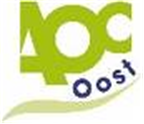 EEN GOED DRAAIBOEK IS NIET EENVOUDIG.
"Het maken van een draaiboek is niet zo eenvoudig  Het onderstaande plaatje is een voorbeeld van een draaiboek-kaft. Presenteer geen A4 tje of kladje, maak er dan ook iets moois van. 
Wat moet u doen om te starten met een draaiboek?   Veelal wordt in de omgeving gezocht en gevraagd hoe dit werkt.   Dit vergt nogal wat werk, dus is het veel eenvoudiger om een bestaand draaiboek te kopiëren..   Helaas, dat gaat/mag niet om verschillende redenen.
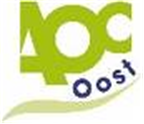 Vb VOOR PAGINA DRAAIBOEK.
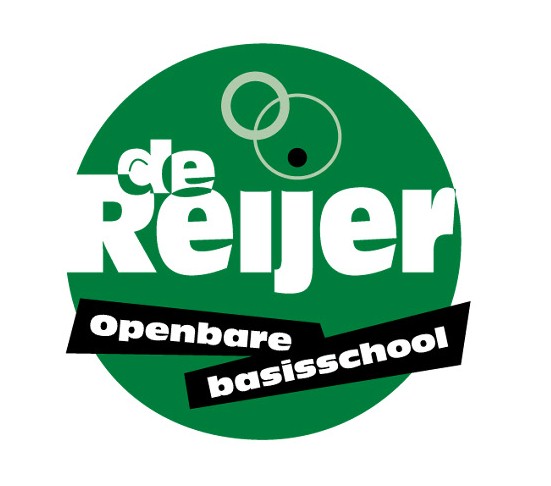 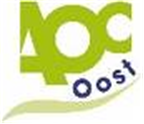 HET SAMENSTELLEN.
Draaiboek samenstellen • Stel een draaiboek samen waarin je per kolom opneemt:tijd, plaats, activiteit/programmaonderdeel, verantwoordelijke voor dat onderdeel en/of betrokken leverancier. Houd ruimte voor aantekeningen. 
• Stel een lijst op met alle mensen die meewerken aan het evenement, vermeld hierbij de telefoonnummers en stuur die naar alle medewerkers. • Houd tenminste één keer een operationele vergadering waarbij het organisatieteam en alle leveranciers aanwezig zijn.
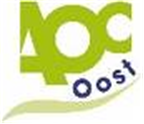 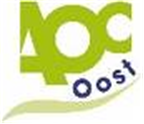 TIJD –PLAATS en ACTIVITEIT.
Bij het samenstellen van een draaiboek is het belangrijk dat je de volgende onderdelen verdeelt in kolommen; de tijd, plaats, activiteit en wie de verantwoordelijke is. Zorg voor voldoende ruimte voor eventuele aantekeningen. Stel ook een lijst op van de mensen die meewerken aan het evenement, vermeld hierbij de telefoonnummers en stuur die naar alle betrokken medewerkers.
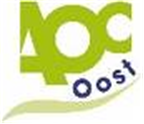 FEITEN EN AFSPRAKEN.
Draaiboek
Met alleen een lijstje met programmaonderdelen ben je er nog lang niet. Het is belangrijk een draaiboek op te stellen. Een goed lopend programma valt of staat met goede voorbereiding en perfecte afstemming tijdens het evenement zelf. Een draaiboek bevat een logische opsomming van alle feiten en afspraken die gemaakt zijn in het kader van het evenement. Het is verstandig twee draaiboeken te maken; een beknopte voor de leveranciers en een meer uitgebreide voor de betrokken medewerkers. Het beste kun je werken met de volgende kolommen: 1               2             3                                4 Wanneer 
(tijd)                 Waar
                (locatie)                               Wie
                               (verantwoordelijke)                                                                  Wat
                                                                 (activiteit)
Het schema hieronder kunt u gebruiken om een draaiboek te maken.Een duidelijk overzicht voor degenen die verantwoordelijk zijn bij het evenement.
tijd               wie                                waar                                                   wat                                        opmerkingen
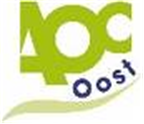 Tips
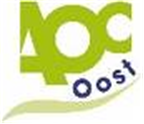 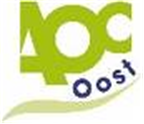 Hoe maak je een goed draaiboek?Bedenk goed voor wie het draaiboek bestemd is; 
Houd het draaiboek zo kort en bondig mogelijk; 
Beperk je tot relevante informatie; 
Begin op tijd met het opstellen van het draaiboek; 
Gebruik het draaiboek als een soort checklist vooraf; 
Maak een duidelijke lay-out en werk bijvoorbeeld met kleuren om de verschillende delen en hoofdstukken van elkaar te onderscheiden
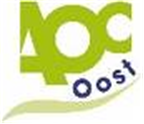 Algemeen deel: vooral veel telefoonnummers
Het algemene deel van het draaiboek bevat informatie die alle medewerkers nodig hebben om hun werkzaamheden tijdens het evenement goed te kunnen uitvoeren. Dit deel moet in ieder geval het volgende bevatten:Een overzicht van het organiserend comité, waarin aangegeven is welke personen welke taken en bevoegdheden hebben en uiteraard hoe en waar deze personen tijdens het evenement te bereiken zijn; 
Een overzicht van de partijen die direct betrokken zijn bij het evenement met vermelding van adressen, namen van contactpersonen en telefoonnummers; 
Het kernprogramma met de begin- en eindtijden van de wedstrijden, de ceremonies en de locaties. 
Een overzicht van andere relevante organisaties zoals bijvoorbeeld KNKV, IKF, districtswerkgroepen of commissies, vervoerders. Hierbij ook weer adressen, contactpersonen en telefoonnummers. Denk hierbij ook aan artsen met weekenddienst, spoedposten voor medische hulpverlening e.d.
Taken en acties: wie, wat, waar en hoe laat
Dit is de uitgebreide beschrijving van het programma. Voor elk programmaonderdeel is aangegeven:
WAT het inhoudt 
HOE LAAT het begint en eindigt 
WAAR het zich afspeelt 
WIE voor het onderdeel verantwoordelijk is
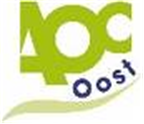 WAAROM EEN DRAAIBOEK.
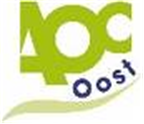 Het definitieve draaiboek is een complex samenspel van feiten, afspraken, briefings, research, begrotingen, vergaderingen, concepten, contracten en nog veel meer. Een draaiboek wordt opgesteld aan de hand van een programma. Zet alle feiten op een rij en zie geen enkel detail over het hoofd voordat je aan de slag gaat met het draaiboek. Neem ruim de tijd voor het maken van een draaiboek; je bent afhankelijk van derden en zult voor de volle honderd procent zeker moeten zijn dat de juiste leveranciers, instanties en medewerkers ‘geboekt’ staan. Pas als je het gevoel hebt dat alle radertjes in elkaar passen en niks aan het toeval wordt overgelaten, kun je met een gerust hart het evenement beginnen.
VOOR WIE IS HET BESTEMD???
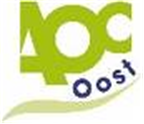 Tijdens het evenement 
• Leg het draaiboek bij alle betrokkenen neer. • Zorg dat één persoon de regie in handen heeft. • Zorg dat de regisseur bevoegd is om à la minute beslissingen te nemen. • Zorg voor één persoon die fungeert als aanspreekpunt voor alle leveranciers.• Zorg voor gastheren
VERSCHILLENDE DRAAIBOEKEN.
elk draaiboek is anders en heeft derhalve een andere aanpak nodig. Zoals u waarschijnlijk weet zijn er diverse soorten draaiboeken. Zo zijn er b.v. speciale draaiboeken over "het opzetten- en bedrijven van een zaak", een organisatie m.b.t. overheden, een wandel - sportorganisatie, jaarprogramma's e.d. of een klein- of groot evenement.    Het zijn in principe allemaal samenstellingen van gegevens die worden verwerkt in een totaaloverzicht over wie-wat-waar doet en waar verantwoordelijkheden en aansprakelijkheden komen te liggen.       .
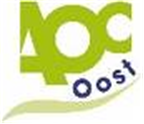 Gebruik het draaiboek als leidraad voor de start, het overleg, de beslissingen etc.
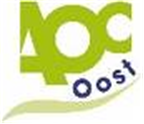 Kortom, overleg met de organisatie van het te houden evenement over:
  Hoe, wie, wat en waar?     
 Wat moet globaal in een goed evenement-draaiboek voorkomen: .  .Opvragen van GSM- en datagegevens van alle deelnemers. GSM - en datagegevens van alle bestuursleden en werkgroepleden. GSM- en datagegevens van alle overige directe participanten zoals o.a.: gemeenteambtenaren, politie, brandweer, geneeskundige dienst, bedrijven.
Wat moet globaal in een goed evenement - draaiboek voorkomen:
Tekeningen met aanvullende administratieve gegevens zoals:
 de plek van brandputten, lichtmasten,verkeersborden, in- uitritten verkeer, parkeerplaatsen, plaatsing van bijvoorbeeld kramen, cateringplaatsen, bakplaatsen, politie-unit, communicatie-units, toiletten, hulpverleners, hekkenbewaarders of de zogenaamde evenementenbegeleiders. Eveneens veiligheid en bewaking,afzettingen, bereikbaarheid en parking, vergunningen en verzekeringen. . .Data en tijden van alle werkzaamheden, vóór, tijdens en ná het evenement. Communicatie intern en extern (hoe en met welke systemen wordt gewerkt). Reclame via borden, display's, affiches, advertenties in media en/of t.v..
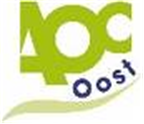 INHOUDSOPGAVE DRAAIBOEK.
Taakverdeling: …………………………………………..	03
Tijdpad: …………………………………………………..	04
Algemeen: ………………………………………………..	07
Rommelmarkt: …………………………………………...	09
Loterij: …………………………………………………….	11
Catering: ………………………………………………….	14
Financiën: ………………………………………………..	16
Haar en Schmink: ……………………………………….	18
Kinderspelen: ……………………………………………	20
Sponsoring: ………………………………………………	22
Rad van Avontuur: .……………………………………..	24
Overzicht medewerkers: ………………………………. 26
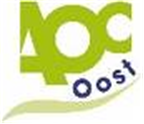 VERDERE INHOUD
Organisatie: ***
 
Uitvoering: Teamleden, AC, hulpouders.
 
 
Contactpersoon AC: ***
 
Contactpersoon school: *** (dependance), *** (hoofdgebouw)
 
 
Algehele coördinatie: 	***
 
Coördinator loterij: 	***
 
Coördinator rommelmarkt:	***
 
Coördinator catering:	***
 
Coördinator financiën:	****
 
Coördinator haar/schmink:	***
 
Coördinator kinderspelen:	***
 
Coördinator sponsoring:	***
 
Coördinator Rad van Avontuur:	***
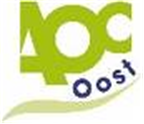 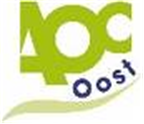 VOORBEELDDraaiboek Schoolprogramma
Planning
Voorbeeld
08:00 uur Verzamelen activiteitenbegeleiders RAKOS; uitzetten materialen
08:30 uur Verzamelen school-activiteitenbegeleiders; instructie
09:00 uur Aankomst leerlingen, docenten / mentoren; welkom en uitleg,
                    korte introductie Fort Vechten.
                    (school-)activiteitenbegeleiders zijn aanwezig.
09:15 - 09:55 Iedereen loopt naar zijn eerste activiteit, uitvoering
09:55 - 10:35 Tweede activiteit
10:35 - 11:15 Derde activiteit
11:15 - 11:30 Pauze
11:30 - 12:10 Vierde activiteit
12:10 - 12:50 Vijfde Activiteit
12:50 - 13:30 Zesde activiteit
13:30 - 14:00 Pauze
14:00 – 14:30 Evaluatie en presentatie
14:30                Einde activiteit
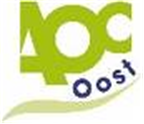 VERVOLG CHECK LIJST
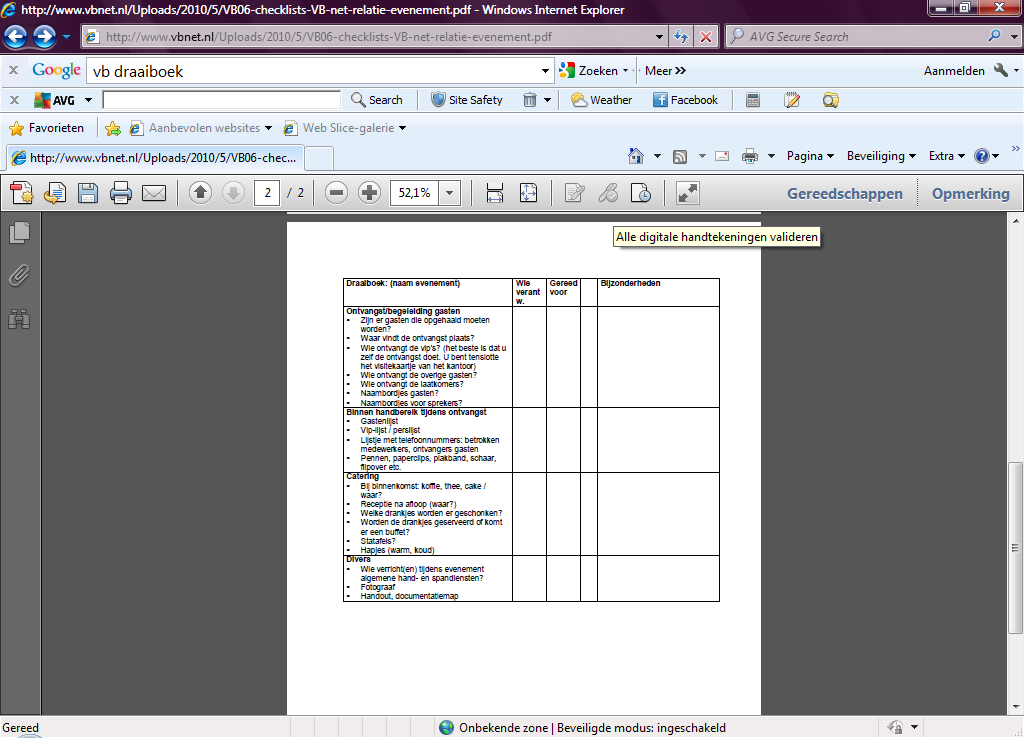 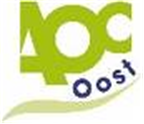 OOK BELANGRIJK VOOR EEN EVENEMENT EN HET DRAAIBOEK IS
PLATTEGROND in een DRAAIBOEK